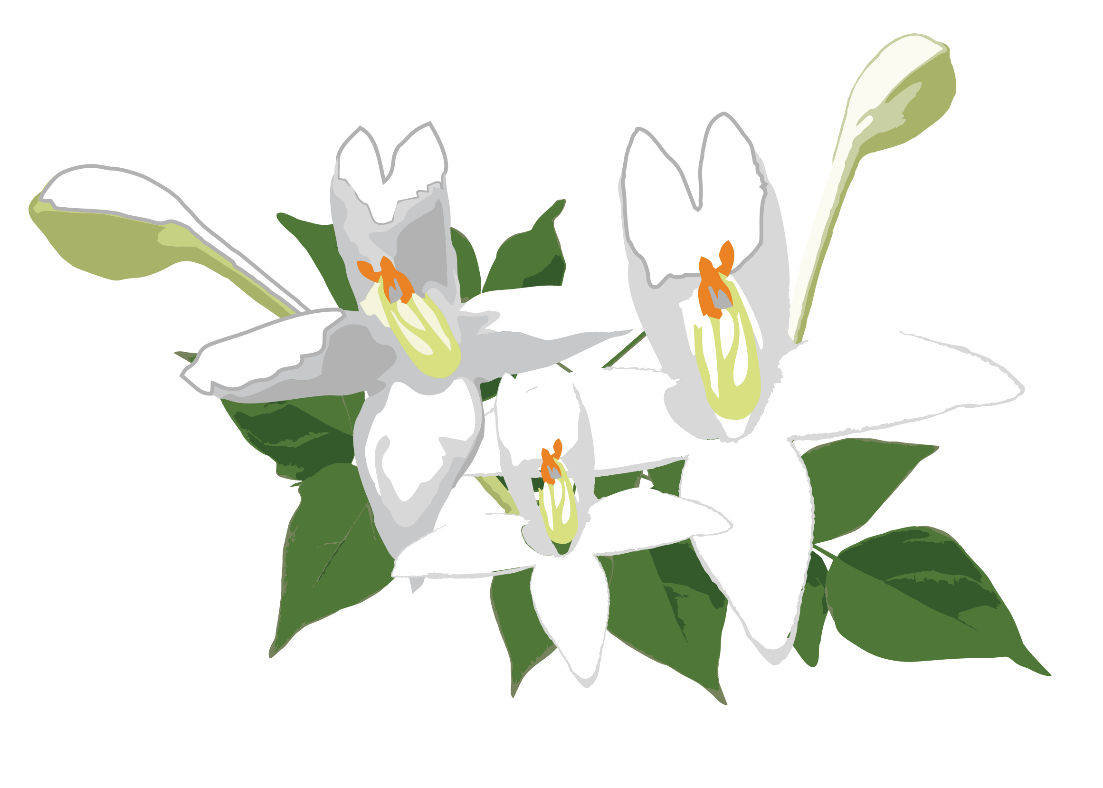 “A leading nursing educational institution for enhancing well-being”
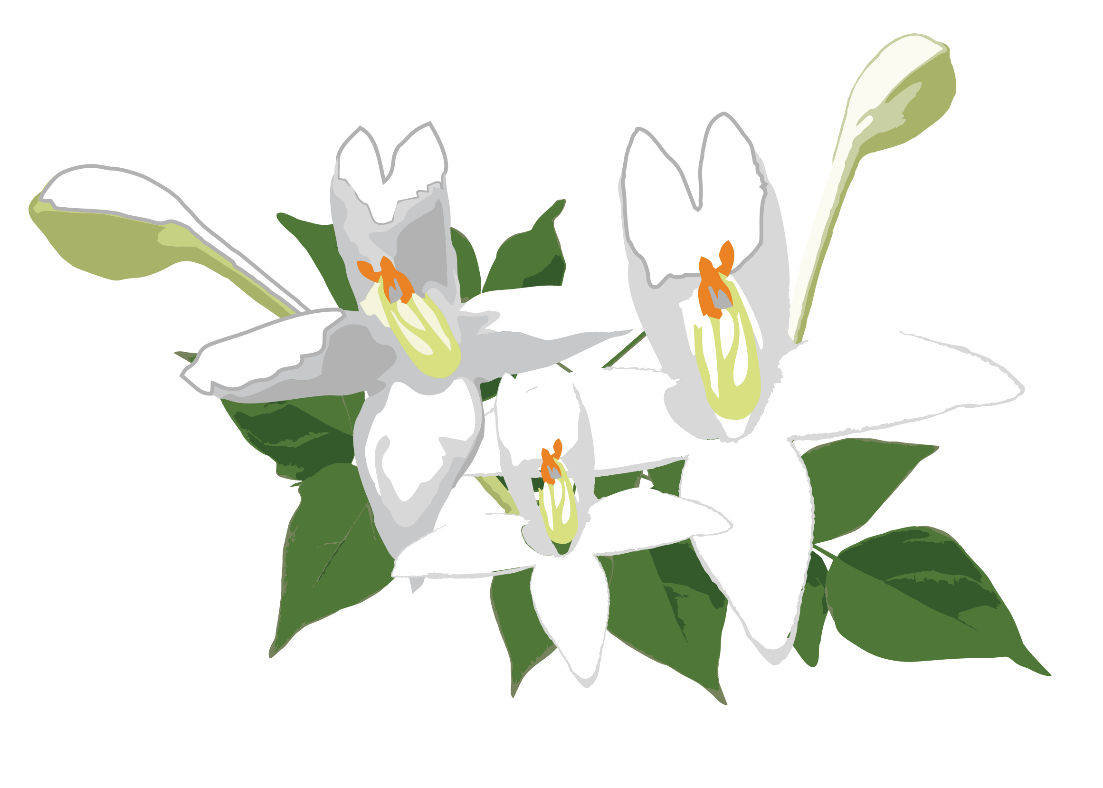 “A leading nursing educational institution for enhancing well-being”
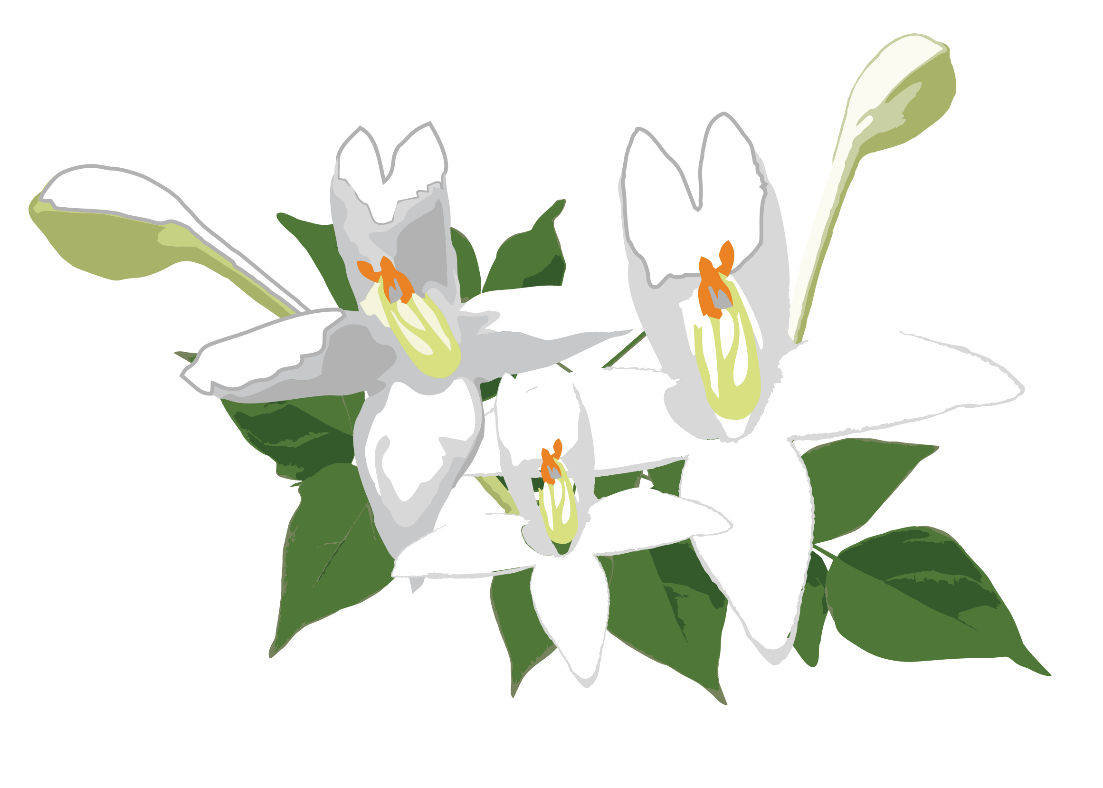 “A leading nursing educational institution for enhancing well-being”
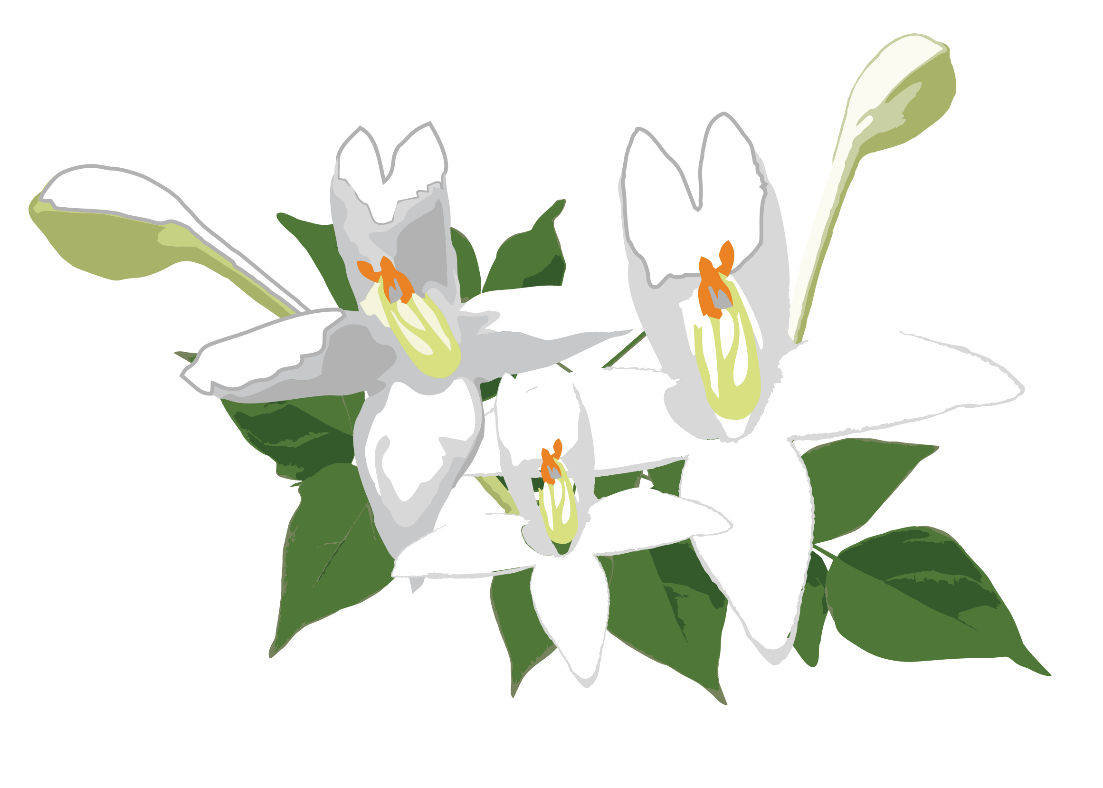 “A leading nursing educational institution for enhancing well-being”
The Faculty of Nursing, Prince of Songkla University
 is a leading nursing educational institution for enhancing well-being
+66 7428 6422
Faculty of Nursing, Prince of Songkla University
https://www.nur.psu.ac.th